Taller del 
Sistema Estadístico 
del Sector Afianzador 
(SESAF)
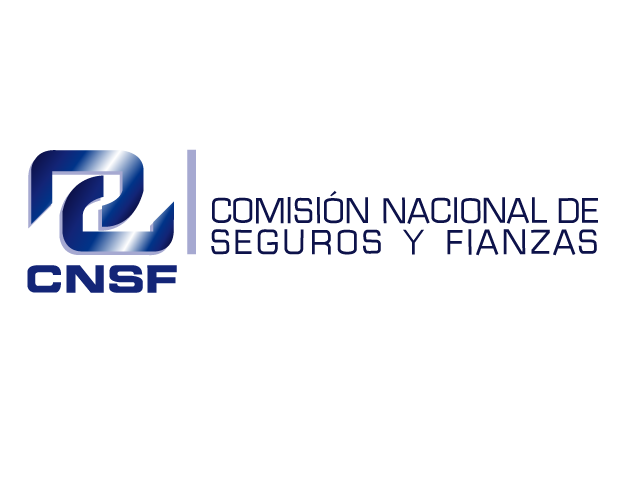 Enero  2018
Estructura: Archivo Plano “Movimientos del Ejercicio de Reclamaciones, Pagos y Recuperaciones”.-
Variable : Tipo de Garantía
Capturar de acuerdo al catálogo 8, la clave del tipo de garantía de recuperación de la póliza
Anterior
Capturar de acuerdo al catálogo 8, la clave del tipo de garantía de recuperación de la póliza.

El tipo de garantía es la que otorgó el fiado al momento de emitir la póliza
Actual
Tipo de Cambio
*Primas
*Reclamaciones
*Pagos
*Recuperaciones 
* Honorarios
Archivo Plano “Movimientos del Ejercicio de Reclamaciones, Pagos y Recuperaciones” 

*Monto Afianzado 
* Monto Cedido
*Otros campos Monetarios
Usar el tipo de cambio mensual reportado en el RR7
Usar el tipo de cambio mensual aplicado en los movimientos de reclamación, pagos, recuperación o provisión de fondos.
Usar el del cierre del periodo a reportar
Validaciones “Responsabilidades” y “Movimientos del Ejercicio de Reclamaciones, Pagos y Recuperaciones”
Si
Moneda
 =
 Extranjera (20)
Responsabilidad Directa  
≠
Monto Afianzado*
y
ENTONCES
Responsabilidad Cedida
≠
Monto Cedido**
Fecha de Movimiento
 ≠
 Diciembre
*   Si mon = “20” and mes de Fecha de movimiento <> 12  entonces respdir <> mov. Montoafz
** Si mon = “20” and mes de Fecha de movimiento <> 12  entonces respced <> mov. Montoced
[Speaker Notes: Si el Tipo de moneda es Extranjera y la fecha de movimiento es diferente de diciembre, la Responsabilidad directa debe diferente del monto afianzado del movimiento.

Si mon = “20” and mes de Fecha de movimiento <> 12  entonces respdir <> mov. montoafz


Si el Tipo de moneda es Extranjera y la fecha de movimiento es diferente de diciembre, el monto de la Responsabilidad cedida debe ser diferente del monto cedido del movimiento.

Si mon = “20” and mes de Fecha de movimiento <> 12  entonces respced <> mov. Montoced]
Validaciones “Responsabilidades” y “Movimientos del Ejercicio de Reclamaciones, Pagos y Recuperaciones”
Si
Moneda
 =
 Extranjera (20)
Responsabilidad Directa  
=
Monto Afianzado*
y
ENTONCES
Responsabilidad Cedida
=
Monto Cedido**
Fecha de Movimiento
 =
 Diciembre
Nota: Para el monto afianzado y monto afianzado cedido para el mes de diciembre se debe utilizar el tipo de cambio del cierre del año
*   Si mon = “20” and mes de Fecha de movimiento = 12  entonces respdir =  mov. montoafz
** Si mon = “20” and mes de Fecha de movimiento = 12  entonces respced = mov. montoced
Validaciones “Movimientos del Ejercicio de Reclamaciones, Pagos y Recuperaciones”
Para:

Monto Pagado
Monto Recuperado
Monto  Improcedentes 

SI

Moneda
 =
 Extranjera (20)
Monto Pagado = 
Monto Pagado
 ( reportado en las cuentas de orden)
Fecha de Movimiento
 =
 Diciembre
ENTONCES
Monto Pagado
  ≠
Monto Pagado
 ( reportado en las cuentas de orden)
Fecha de Movimiento
 ≠
 Diciembre
ENTONCES
Validaciones “Movimientos del Ejercicio de Reclamaciones, Pagos y Recuperaciones”
Año de Emisión 
=
Año de Reporte
Existe al menos un registro con Tipo de Movimiento = 1 (Reclamaciones Recibidas)
Validaciones “Movimientos del Ejercicio de Reclamaciones, Pagos y Recuperaciones”
Año de Emisión 
≠
Año de Reporte
Existe al menos un registro con Tipo de Movimiento = 1 (Reclamaciones recibidas) en el ejercicio actual o anteriores
Existe un Tipo de
Movimiento
≠
1
Nota: Esta validación se realizará a partir de la entrega de información del ejercicio 2018
Validaciones “Tabla de Primas y Responsabilidades
La Póliza debe estar reportada en el ejercicio anterior
Año de Emisión 
=
Año del Reporte Anterior
Validaciones “Tabla de Responsabilidades“
La Póliza debe estar reportada en el ejercicio anterior
Año de Fecha Emisión 
<
Año de Reporte
Validaciones “Tabla de Reclamaciones”
Año de Reclamación 
<
Año de Reporte
entonces el número de póliza  y reclamación debe estar reportado en el ejercicio anterior
Validaciones “Movimientos en el Ejercicio”
Año de Emisión 
=
Año del Reporte Anterior
Consideraciones sobre los años.
Año de Emisión ≥
1990
Fecha de Emisión
≥
 1990
Catálogos
Teléfonos de Consulta
Ricardo Sevilla   		5724-7636 	rsevilla@cnsf.gob.mx
Eleazar Ortiz   		5724-7653 	eortiz@cnsf.gob.mx
Dalia Macías		5724-7554	dmacias@cnsf.gob.mx
¡Gracias!
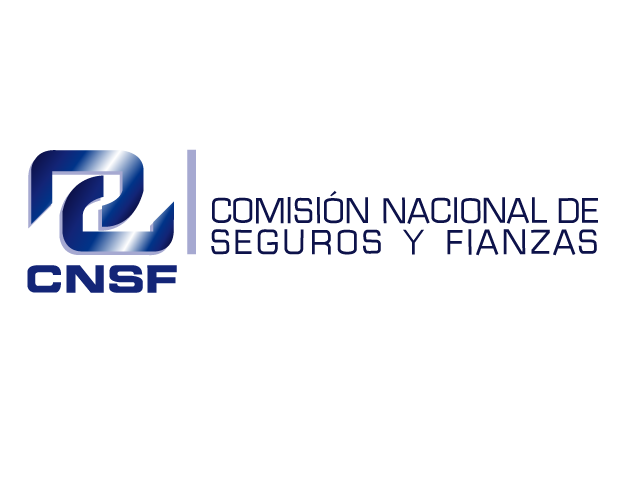 Enero de 2018